Figure 1. Flowchart for CNV calling from Affymetrix 500 K SNP array set data. Stepwise procedures to minimize false ...
Hum Mol Genet, Volume 16, Issue R2, 15 October 2007, Pages R168–R173, https://doi.org/10.1093/hmg/ddm241
The content of this slide may be subject to copyright: please see the slide notes for details.
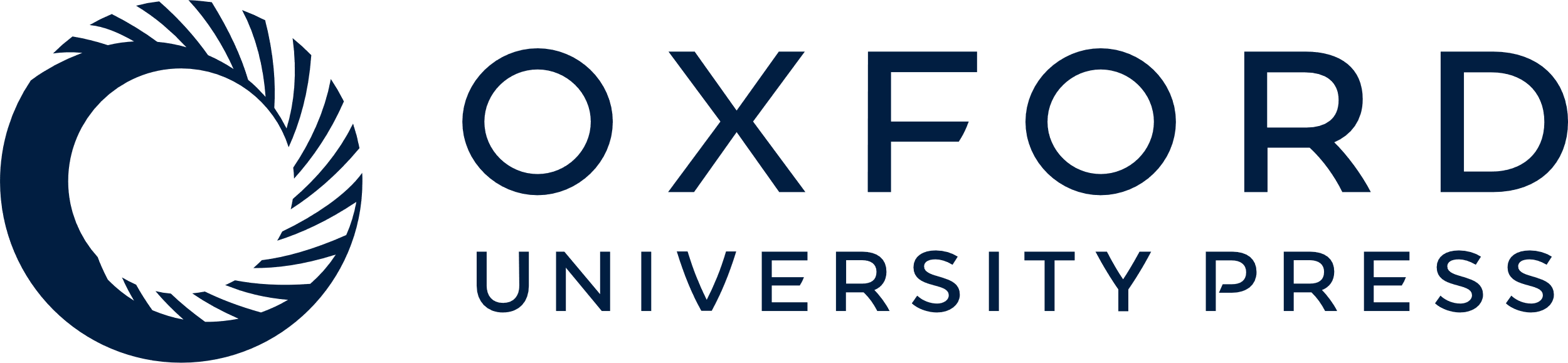 [Speaker Notes: Figure 1.  Flowchart for CNV calling from Affymetrix 500 K SNP array set data. Stepwise procedures to minimize false positive detection of CNVs. The combined full CNV dataset comprises all CNVs detected in a sample by any of the three algorithms, dCHIP ( 26 ), CNAG ( 29 ) and GEMCA ( 30 ). The combined stringent CNV dataset (for the present study) includes only those CNVs that fulfill the criteria of step ‘a’ as applied to both PopGen (Figs  2 and 3 ) and HapMap datasets (Fig.  3 ). Steps ‘b’ and ‘c’ represent approaches that have been used in previous studies. 


Unless provided in the caption above, the following copyright applies to the content of this slide: © The Author 2007. Published by Oxford University Press. All rights reserved. For Permissions, please email: journals.permissions@oxfordjournals.org]